REVISIÓN SALARIAL 2018INFORME DE LA NEGOCIACIÓN CON LA UNISON
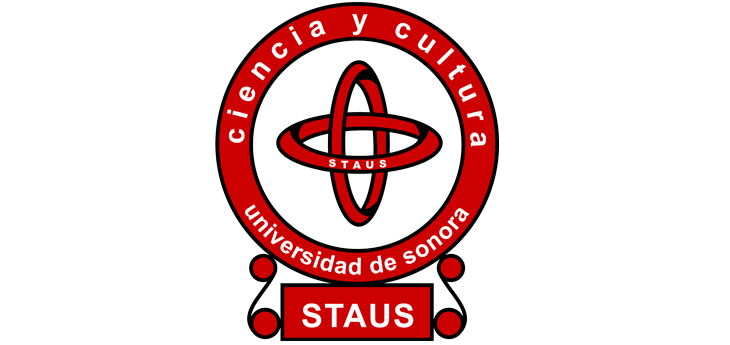 COMISIÓN NEGOCIADORA STAUS
15 de Marzo de 2018
Aspectos Generales
El jueves 15 de febrero se entregó a la Universidad y a la JLCA la solicitud de revisión salarial, con los Pliegos Petitorio y de Violaciones al CCT aprobados por el CGD

Se han realizado cuatro reuniones de la mesa de negociación

Las reuniones se llevan a cabo los martes y viernes de 12:00 a 14:00 horas en la sala de comisiones del edificio 9Q3
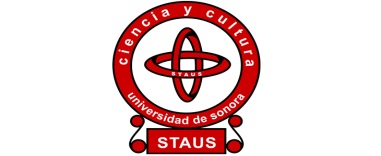 Aspectos Generales
Se acordó elaborar y firmar minutas de acuerdo de las reuniones

Existe el compromiso del Rector de participar en algunas de las reuniones de la mesa de negociación

La autoridad universitaria entregó parte de la información financiera solicitada por el STAUS
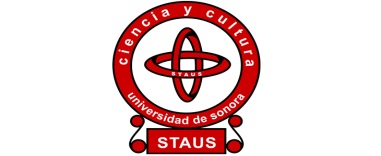 Ofrecimiento salarial
3.4% de incremento salarial a partir del 20 de marzo del presente año

Para los Técnicos Académicos un 1.75% adicional para rezonificación

Se acordó realizar gestiones conjuntas de recursos para la revisión, ante los gobiernos federal y estatal
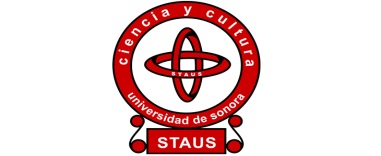 Académico-laboral
REFORMA UNILATERAL AL EPA: 
La autoridad acepta tratar artículos específicos del EPA que el STAUS considere necesarios modificar. 

Se acuerda que el STAUS entregue una propuesta y en caso de llegarse a un acuerdo este se presentaría de manera bilateral al Colegio Académico.
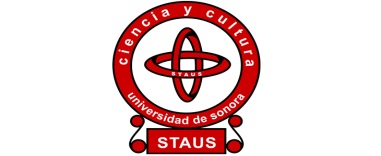 Académico-laboral
VIGILANCIA DEL INGRESO; FUNCIONAMIENTO DE LA CMGAA; CONVOCATORIAS A CONCURSOS: 
La autoridad acepta que la CMGAA vigile los procedimientos de ingreso del personal académico
 
Pero no están de acuerdo en algunos puntos del procedimiento de elaboración de las convocatorias a concurso de la cláusula 50
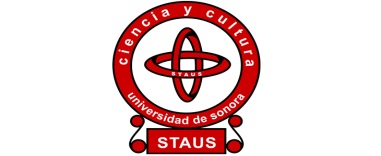 Académico-laboral
ESTABILIDAD LABORAL: 
Se acordó llevar a cabo los estudios de carga impartida, para definir si existe carga a indeterminar. 

No hay acuerdo para llevar a cabo un programa de regularización. 

Se plantearon opciones para ampliar la matrícula de nuevo ingreso en algunos departamentos
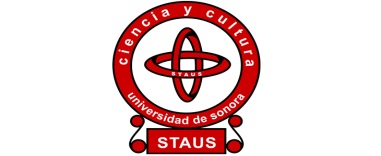 Académico-laboral
NÚMERO DE ALUMNOS POR GRUPO:

La autoridad acepta cumplir con el procedimiento de la cláusula 99, para evitar grupos de más de 40 alumnos

Sigue pendiente el tema de las materias de talleres y prácticas, las cuales no deben de tener más de 25 alumnos por grupo
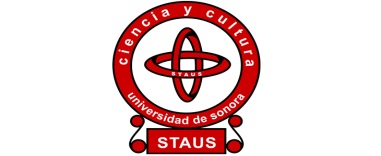 Académico-laboral
BECAS DE POSGRADO: 

La autoridad acepta tratar artículos específicos del reglamento de becas  que el STAUS considere necesarios modificar. 

Se acuerda que el STAUS entregue una propuesta y en caso de llegarse a un acuerdo este se presentaría de manera bilateral al Colegio Académico
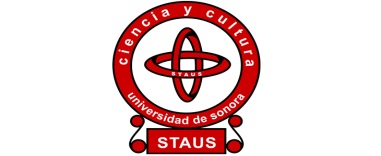 Salud, Higiene, Seguridad e Instalaciones
CLÁUSULAS 99, NUM. 1, 105, 114 Y 116. 

Trámites de prestaciones: se acuerda que los trámites de prestaciones en períodos posteriores a la fecha de cierre fijada por Contraloría, se resolverán favorablemente si cumplen con lo establecido en el CCT
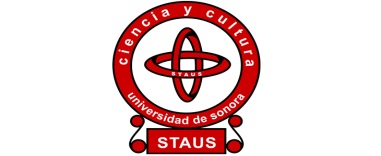 Salud, Higiene, Seguridad e Instalaciones
CLAUSULA 99 Numeral 9. CUBÍCULOS EN ÁREAS COLECTIVAS: 

La Secretaria General Administrativa envió oficios a los Jefes de IQ, DICTUS, DIFUS, QB, DIPA, Polímeros, Agricultura y Cajeme, solicitándoles que informen sí hay faltante de cubículos o sí hay cubículos en áreas colectivas.
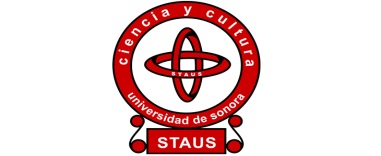 Salud, Higiene, Seguridad e Instalaciones
CLAUSULA 99 Numeral 15. ESTACIONAMIENTOS: 

El STAUS presentará propuestas para resolver los problemas de los estacionamientos de Bellas Artes, Matemáticas-Física y Agricultura y Ganadería.
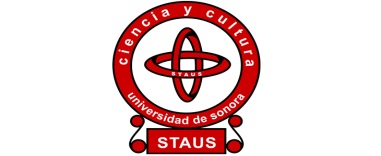 Salud, Higiene, Seguridad e Instalaciones
CLAUSULA 101. ROPA, UNIFORMES Y EQUIPO DE TRABAJO: 

Se acuerda elaborar una lista actualizada de ropa, uniformes y equipo de trabajo para presentar a la CMGHS. 
La autoridad universitaria se compromete a ejecutar el acuerdo de la CMGHS sin un tope máximo de $250 mil.
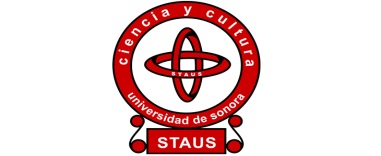 Salud, Higiene, Seguridad e Instalaciones
CLÁUSULA 142. MÓDULO DEL ISSSTESON EN LA URC: 

La autoridad solicitará al ISSSTESON la asignación de una enfermera en el módulo del ISSSTESON en el campus

Pendiente la operación de módulos de atención médica en los otros campus de la Universidad.
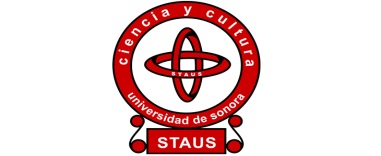 Salud, Higiene, Seguridad e Instalaciones
CLÁUSULA 149. Condiciones de Higiene y Seguridad: 

El STAUS envía copia a las autoridades de los dictámenes de inspección realizados por la CMGHS-STAUS

Definir un plan de mejoramiento continuo de las instalaciones y un listado de acciones prioritarias
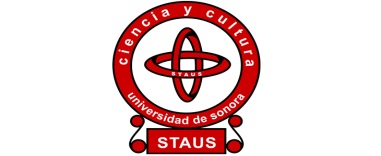 Salud, Higiene, Seguridad e Instalaciones
CLÁUSULA 149. ACCIDENTES Y ENFERMEDADES PROFESIONALES Y NO PROFESIONALES: 

Se acuerda solicitarle información a los jefes de departamento para que la CMGHS defina el listado de personal que labora en condiciones de riesgo y los exámenes médicos que se requieren practicar
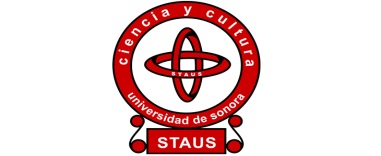 Salud, Higiene, Seguridad e Instalaciones
CLÁUSULA 167. BOTIQUINES: 
Se acuerda definir el procedimiento para surtir los botiquines.

CLÁUSULA 168. APARATOS PARA ENFERMOS: 
La autoridad se compromete a cumplir con lo establecido en la cláusula y a revisar los topes que se tienen para procedimientos dentales
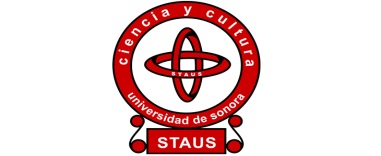 Salud, Higiene, Seguridad e Instalaciones
CLÁUSULA XXXVII. TRANSITORIA NUEVA. ELEVADORES: 

Se entregará información de los proyectos de instalación de elevadores en edificios de la institución y de conectividad entre edificios 

En proceso de el elevador del edificio 9Q2,
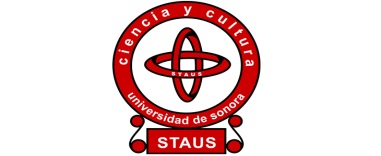 Otras violaciones
CLÁUSULA 97. LICENCIAS CON GOCE DE SALARIO: 

La autoridad universitaria acepta dejar sin efecto el oficio No. DRH/096/2018, del 23 de enero de 2018, que negaba otorgar licencia por cinco días con goce de salario junto a un período vacacional.
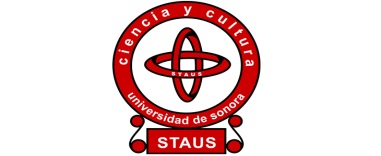 Otras violaciones
CLÁUSULA 98. LICENCIAS SIN GOCE DE SALARIO: 
Se acuerda revisar los casos en los que se ha negado este tipo de licencias.

CLÁUSULA 106. IGUALDAD DE DERECHOS: 
Se acuerda revisar los casos de acoso laboral por el sistema de verificación de asistencia.
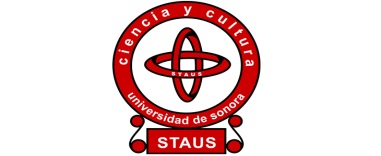 Otras violaciones
CLÁUSULA 166. 	DESCUENTOS A EVENTOS: 

La autoridad universitaria se compromete a cumplir con lo establecido en la cláusula. 
Se resolvió el caso planteado del evento de la semana de investigación y docencia en Matemáticas.
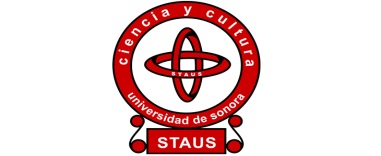 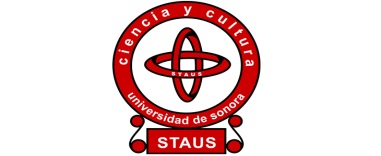 MUCHAS GRACIASPOR SU ATENCIÓN